Lecture 11  Maxwell's Equations
1. Maxwell's Equations
2. Power and Energy in Electromagnetic Fields
3. Poynting's Theorem
4. Impedance and Admittance
5. Wave Equation
6. Planewave
7. Coding Example
1
1. Maxwell's Equations
Maxwell's equations (ME)
Materials electrical properties
ME in terms of E and H
2
Sinusoidal field
ME in phasor form
3
2. Power and Energy in Electromagnetic Fields
Power in terms of voltage and current
4
Power loss in dielectric materials
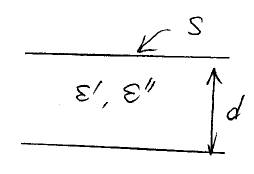 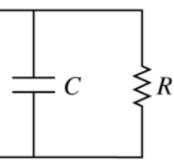 5
Complex permittivity and electric loss tangent
6
Power loss in magnetic materials
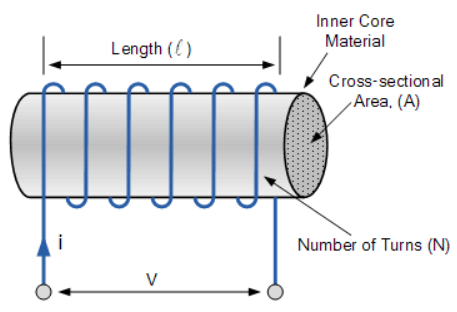 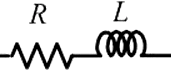 7
Complex permeability and magnetic loss tangent
8
Power density of  electromagnetic fields
- Use an ideal parallel-plate capacitor to understand the concept
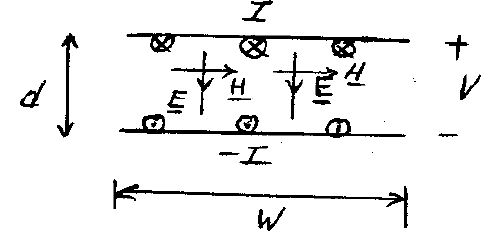 9
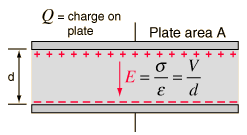 Stored energy in electric field
10
Stored energy in magnetic field
11
3. Poynting's Theorem
Power balance equation in electromagnetic field
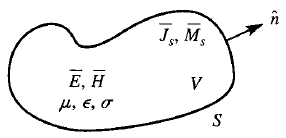 12
4. Impedance and Admittance
Impedance and admittance in terms of terminal current and terminal voltage
13
5. Wave Equation
Electromagnetic field in charge-free region
14
6. Planewave
Planewave: one-dimensional wave
15
Intrinsic impedance
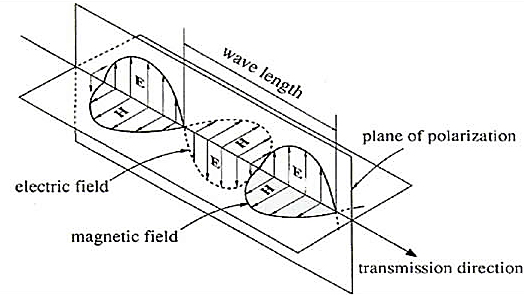 16
7. Coding Example
Planewave
Input: f, ur, εr
Calculate: k, λ, η
17
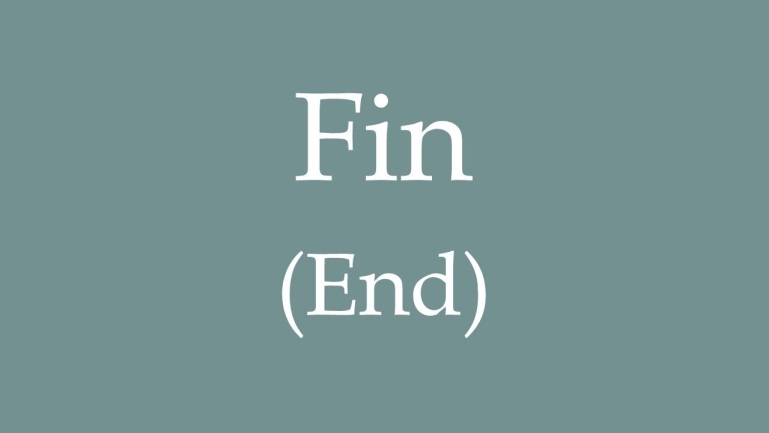 18